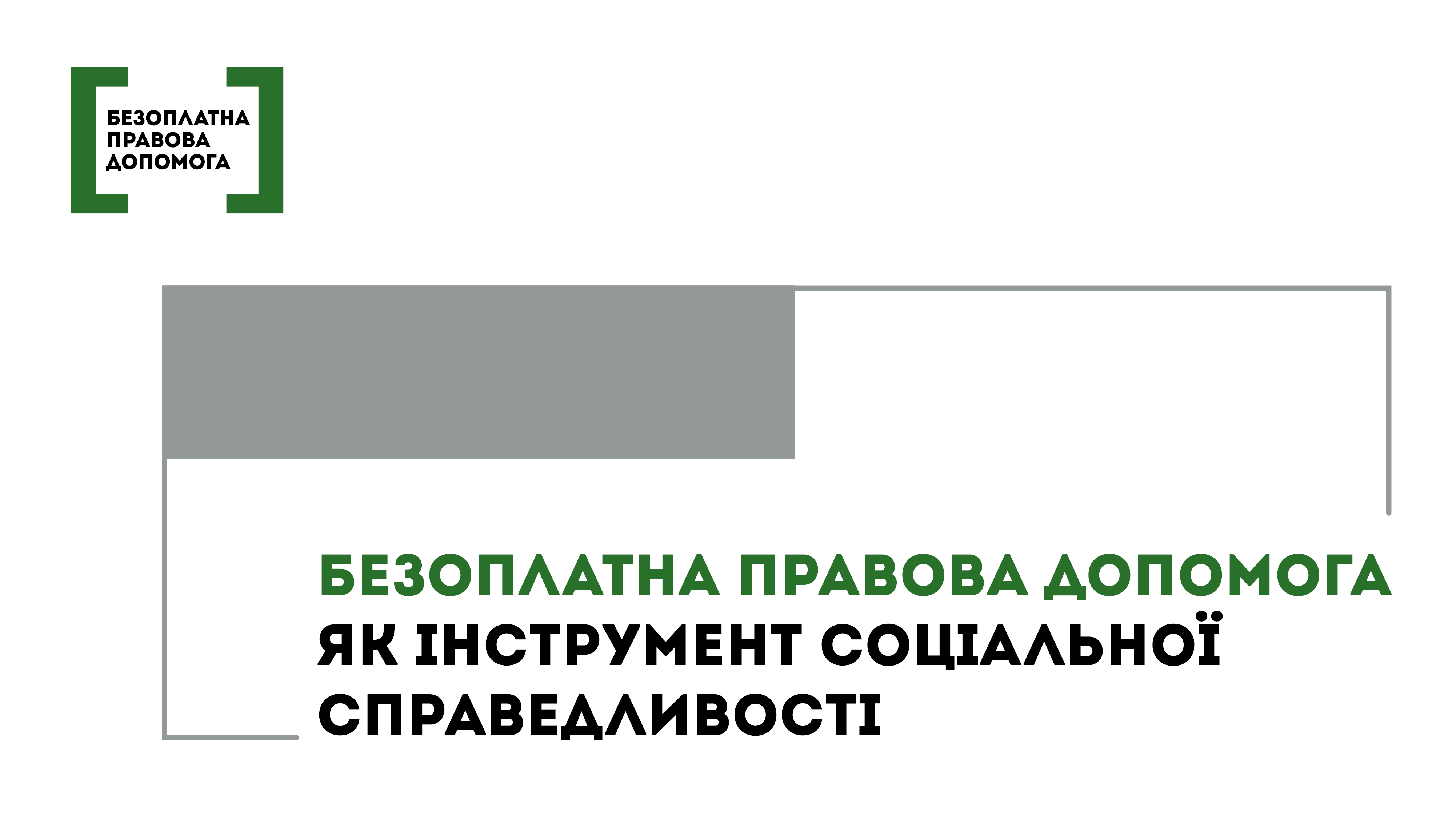 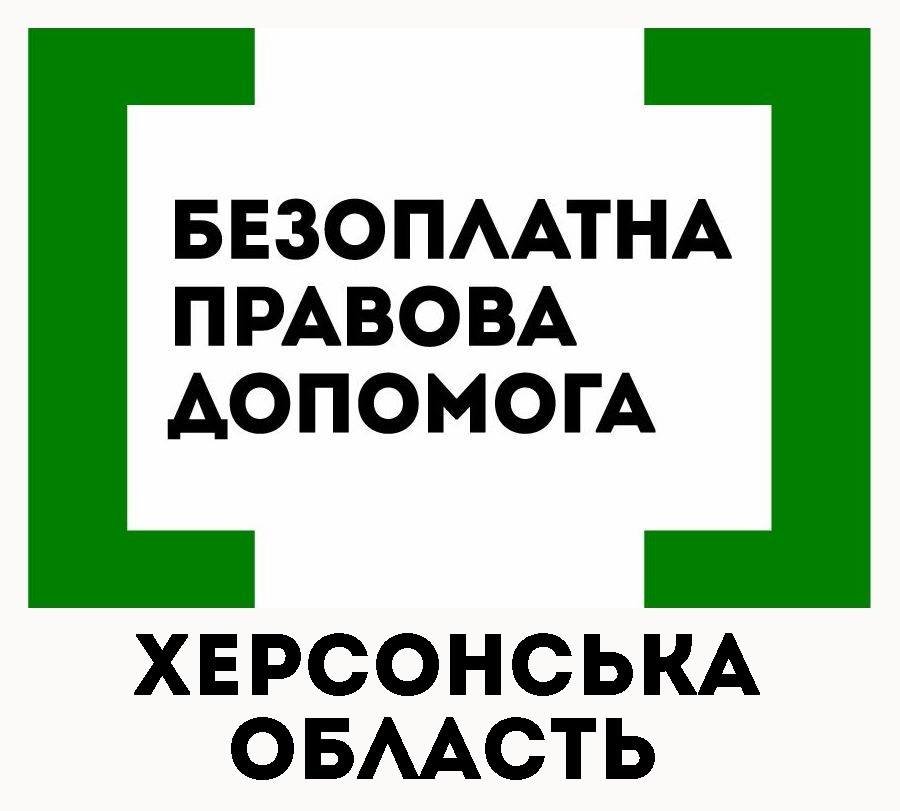 Марина ЄЛИСЄЄВА
директор Регіонального центру з надання безоплатної вторинної правової допомоги в Херсонській області
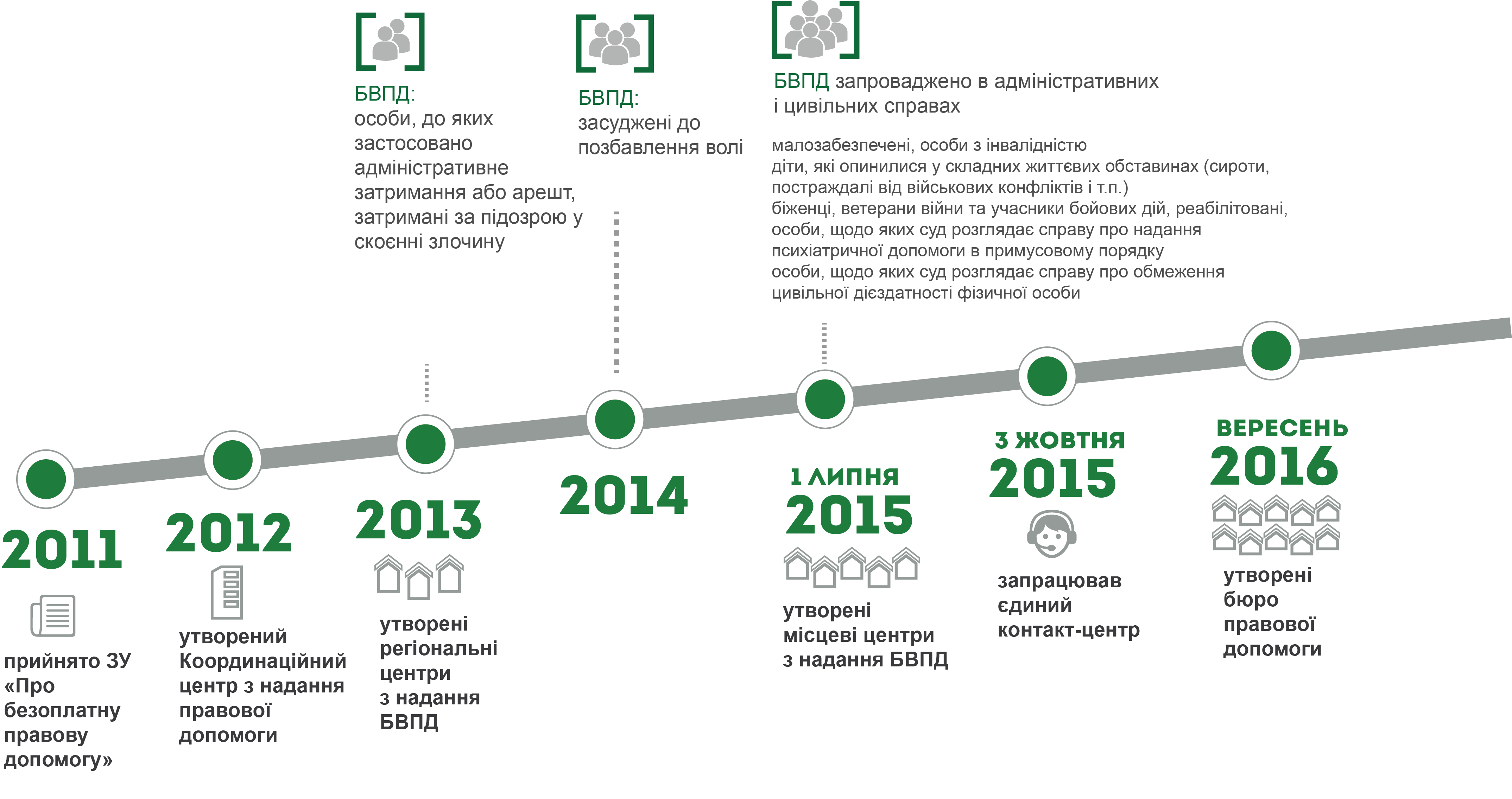 Розвиток системи
БПД
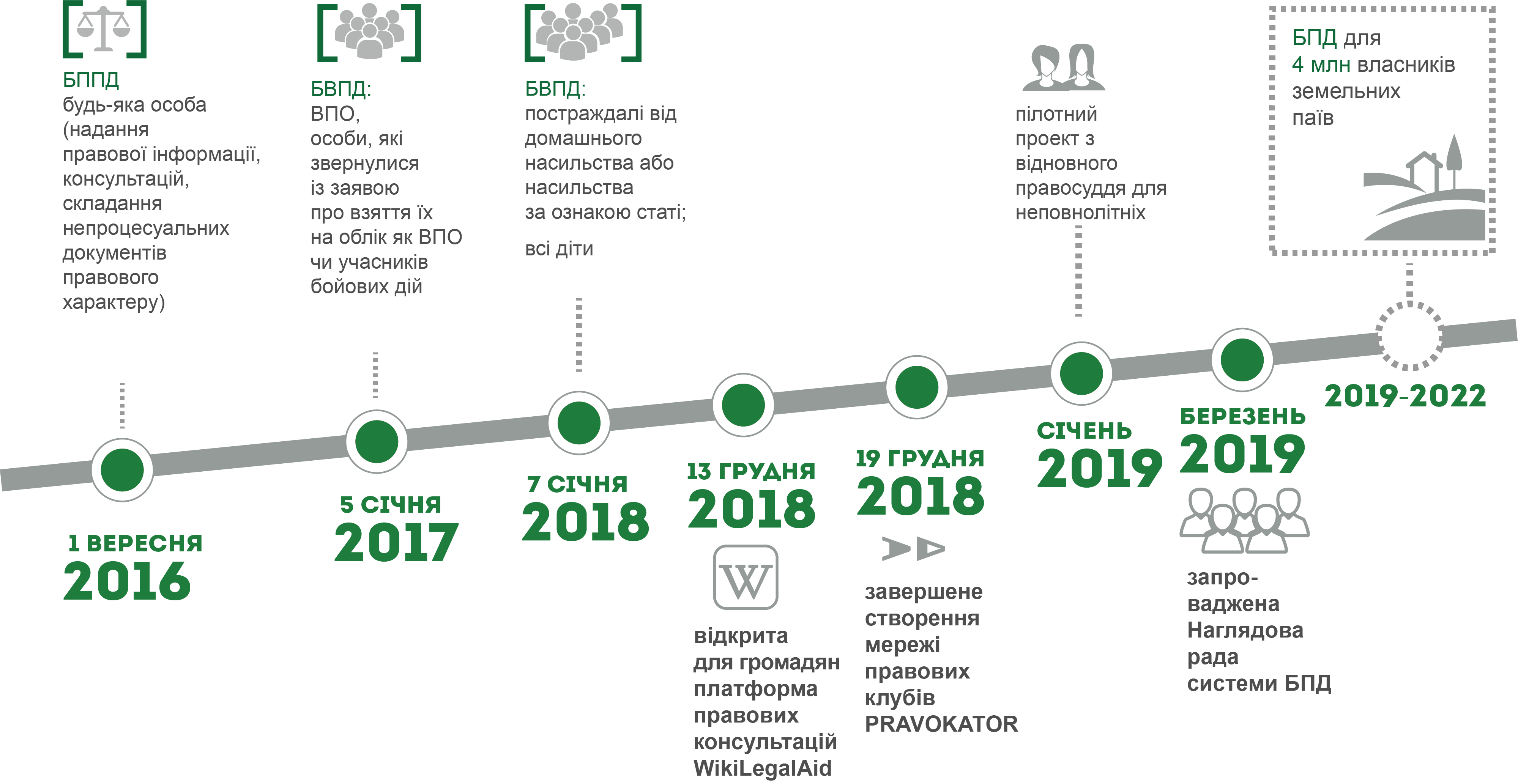 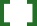 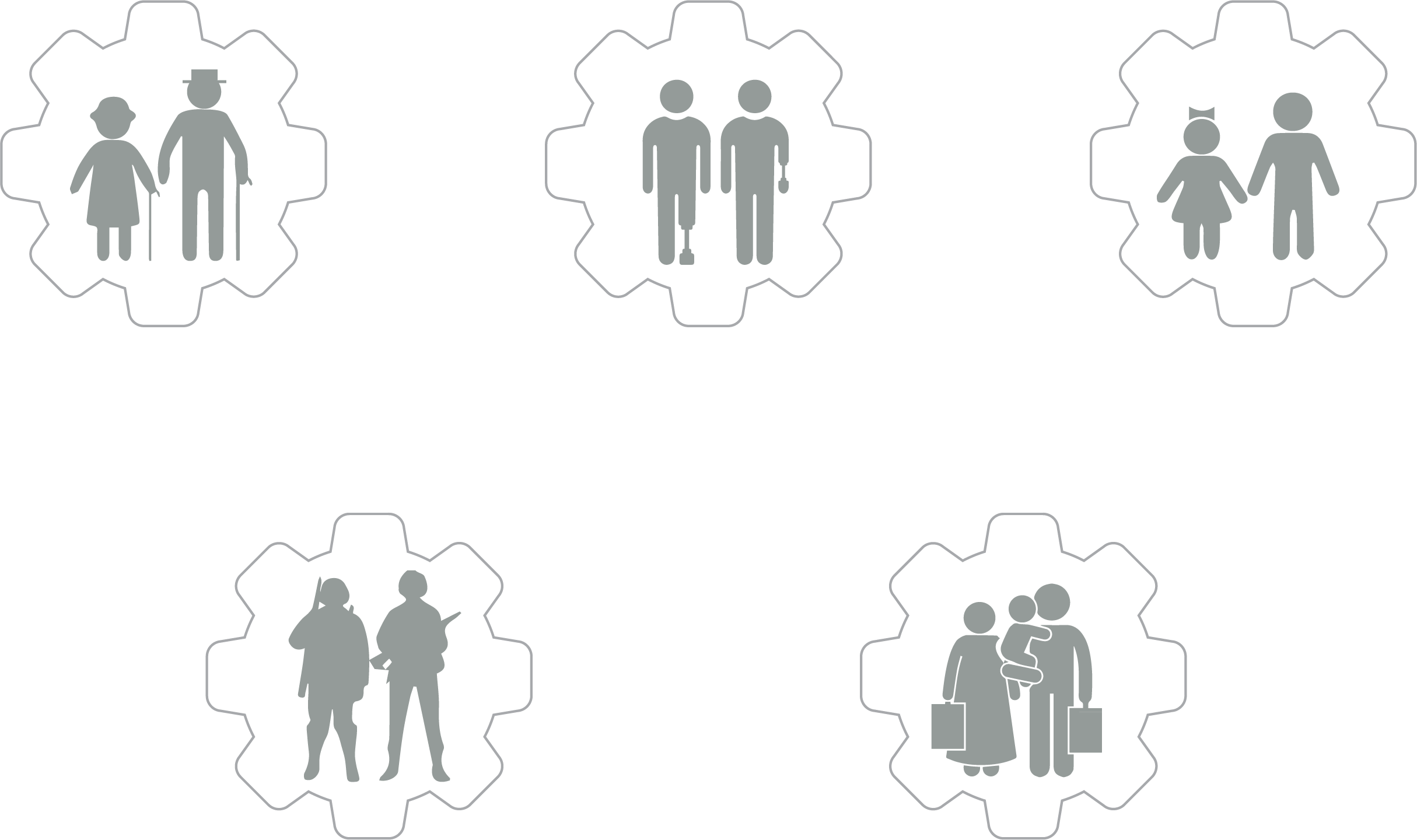 Соціальна спрямованість
діяльності
МАЛОЗАБЕЗПЕЧЕНІОСОБИ
58%
ОСОБИ З ІНВАЛІДНІСТЮ
17%
ДІТИ, у т. ч. ДІТИ-СИРОТИ
1%
ВЕТЕРАНИ ВІЙНИ, УЧАСНИКИ БОЙОВИХ ДІЙ
14%
ВНУТРІШНЬО ПЕРЕМІЩЕНІ ОСОБИ
7%
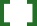 Сучасні сервіси системи
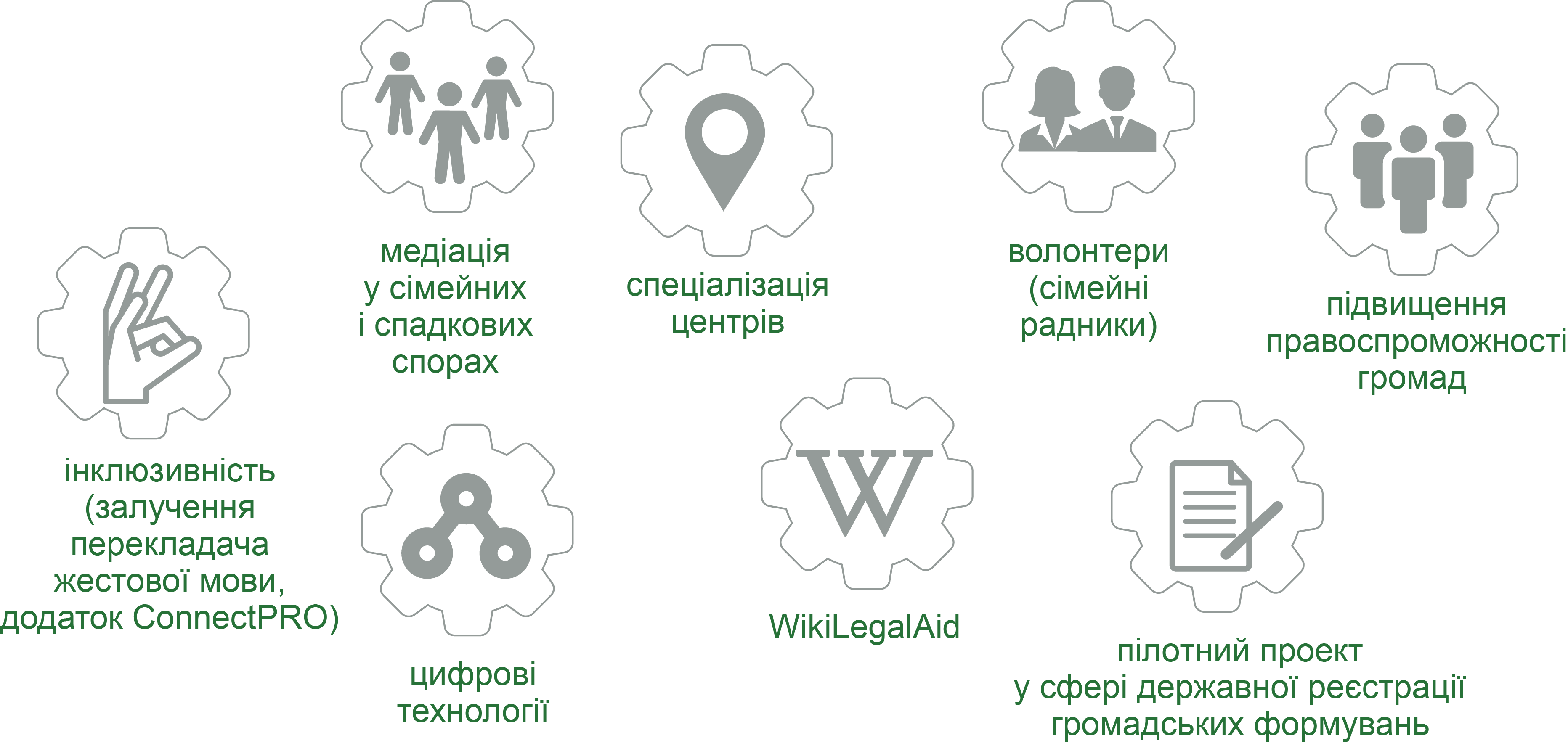 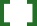 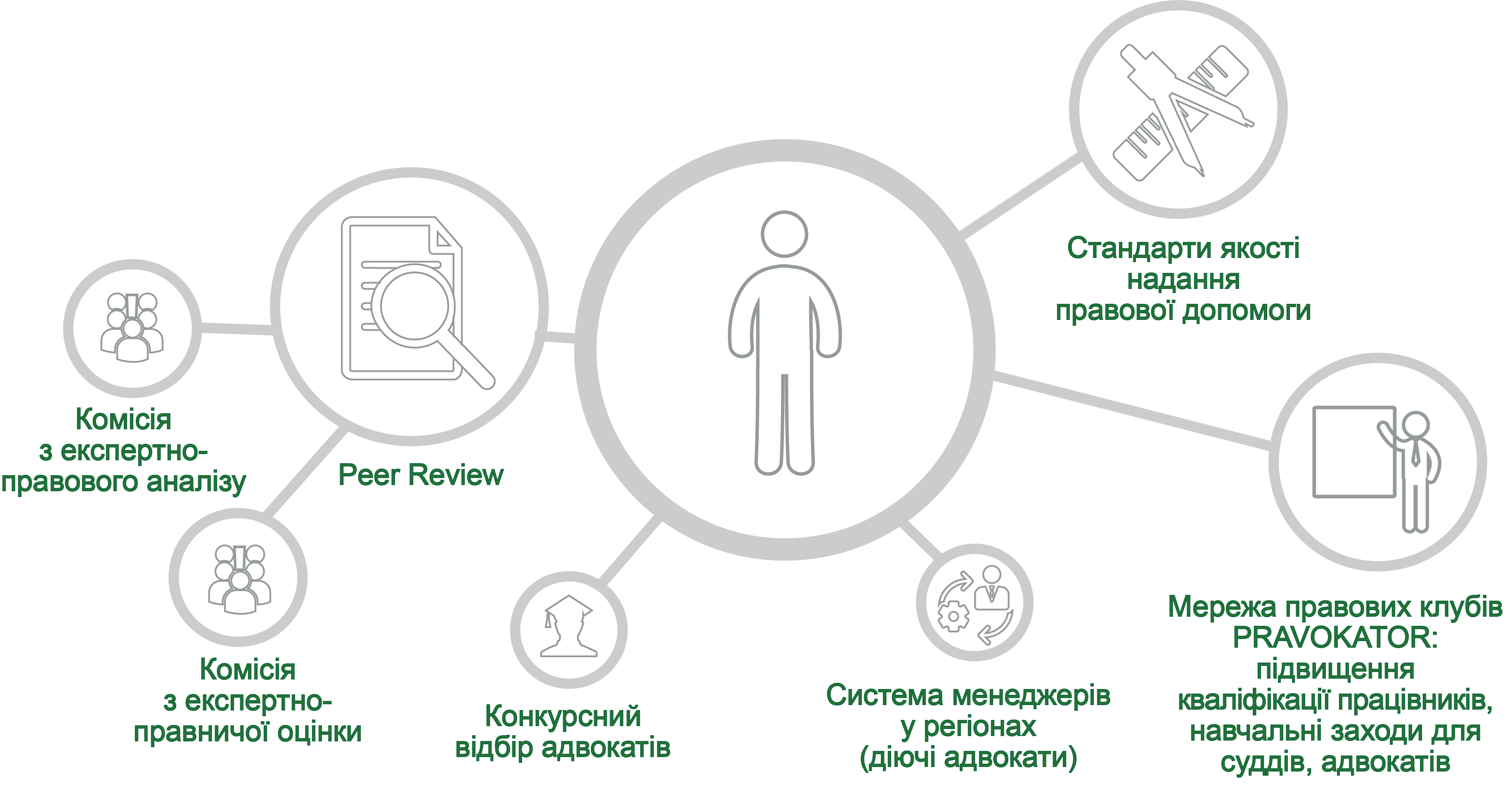 Якість правових послуг
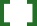 Проактивний розвиток системи
ефективність державних видатків
збереження мережі доступу
клієнтоорієнтована структура
запровадження додаткових сервісів
розширення застосування ІТ
розвиток людського капіталу
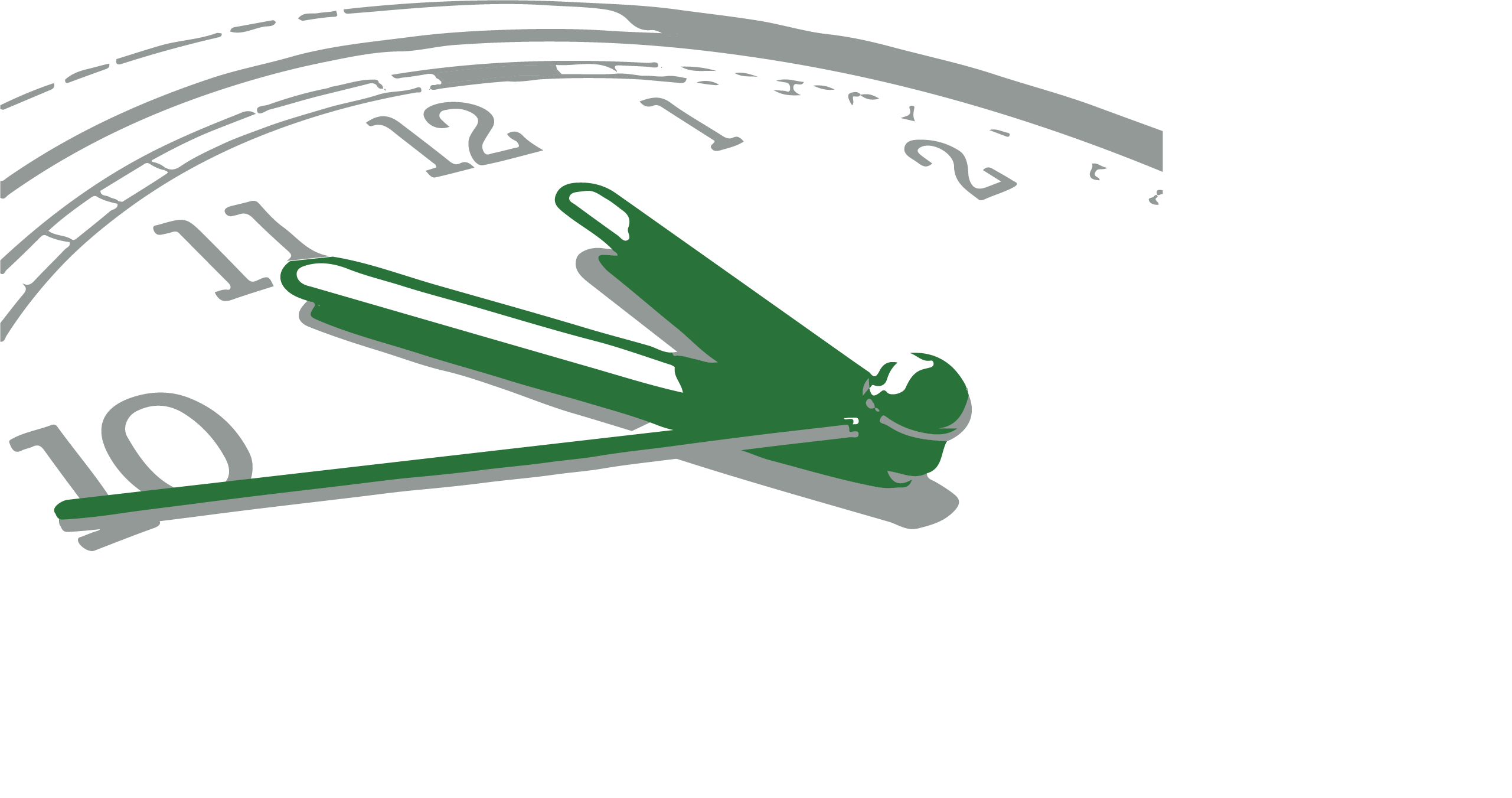 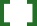 Наглядова рада – новий етап розвитку
Нагляд за діяльністю системи БПД
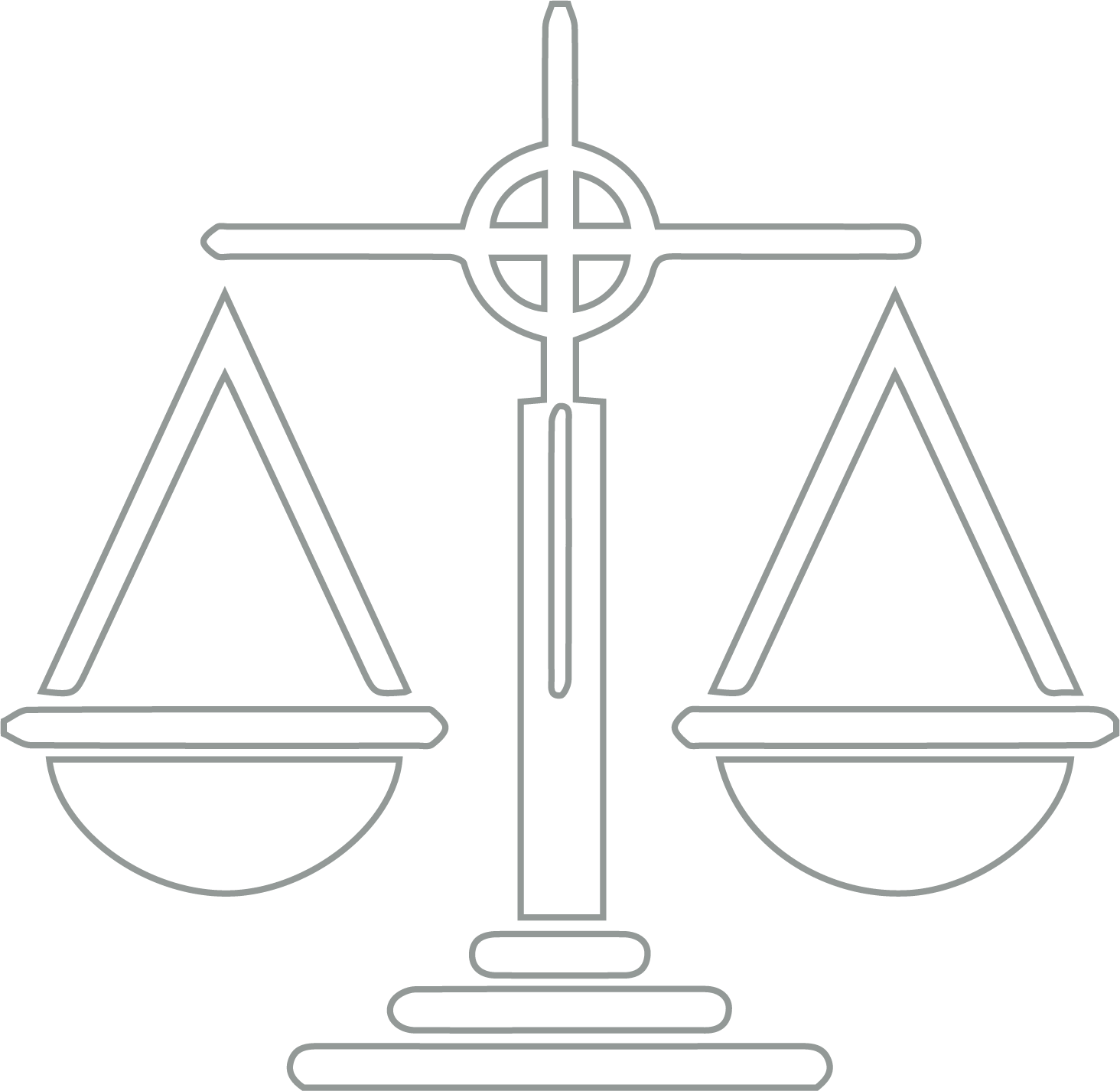 Забезпечення незалежності управління
Підвищення довіри громадськості
9 членів
відібраних конкурсною комісією з урахуванням представлення різних фахових компетенцій
Пропозиції щодо стратегічного розвитку
Управління ризиками та удосконалення роботи
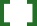 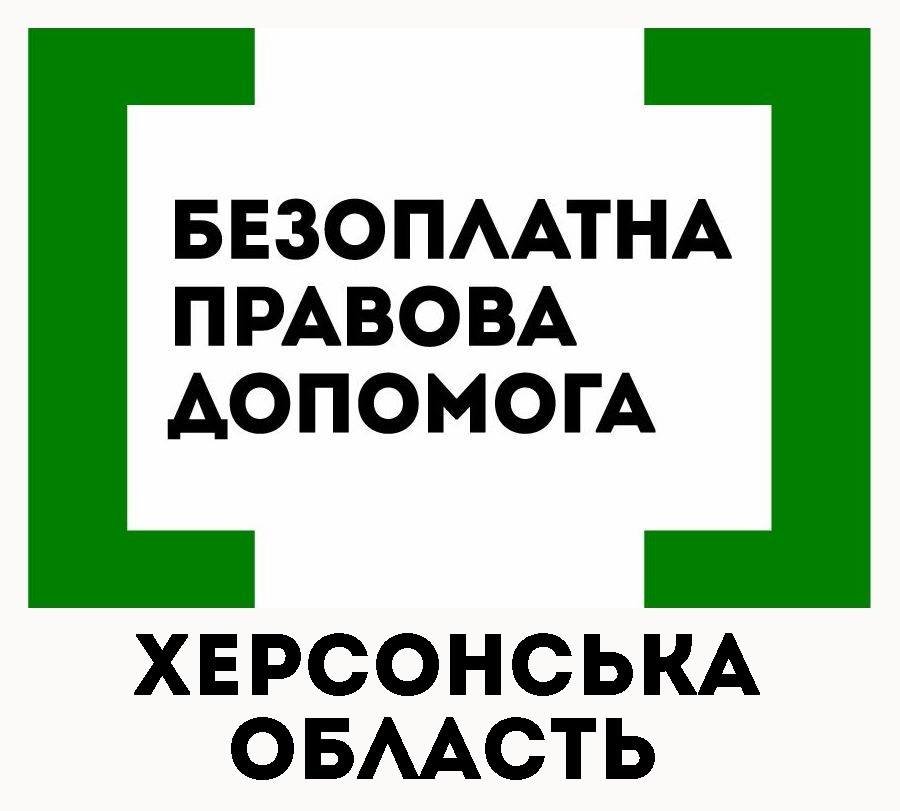 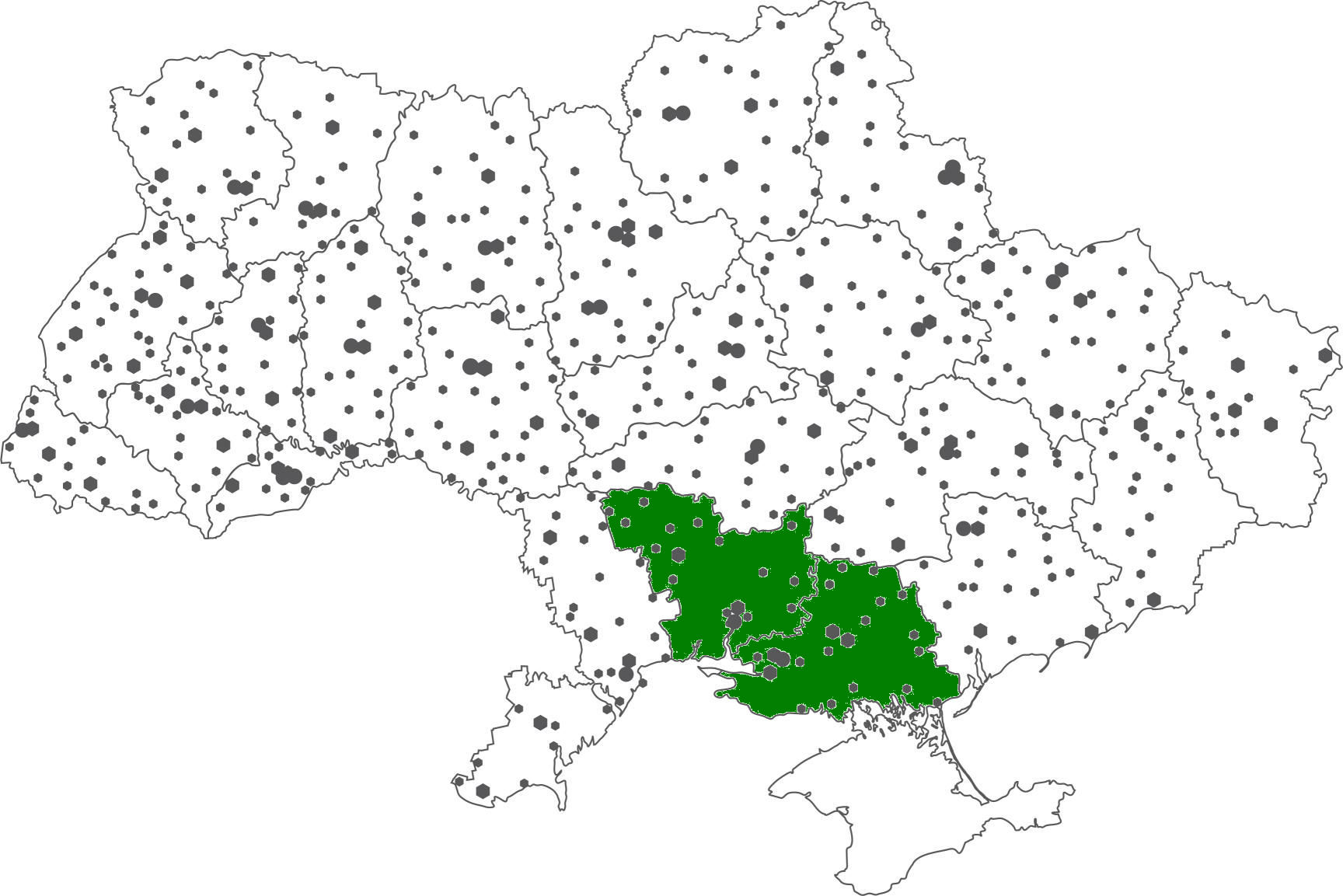 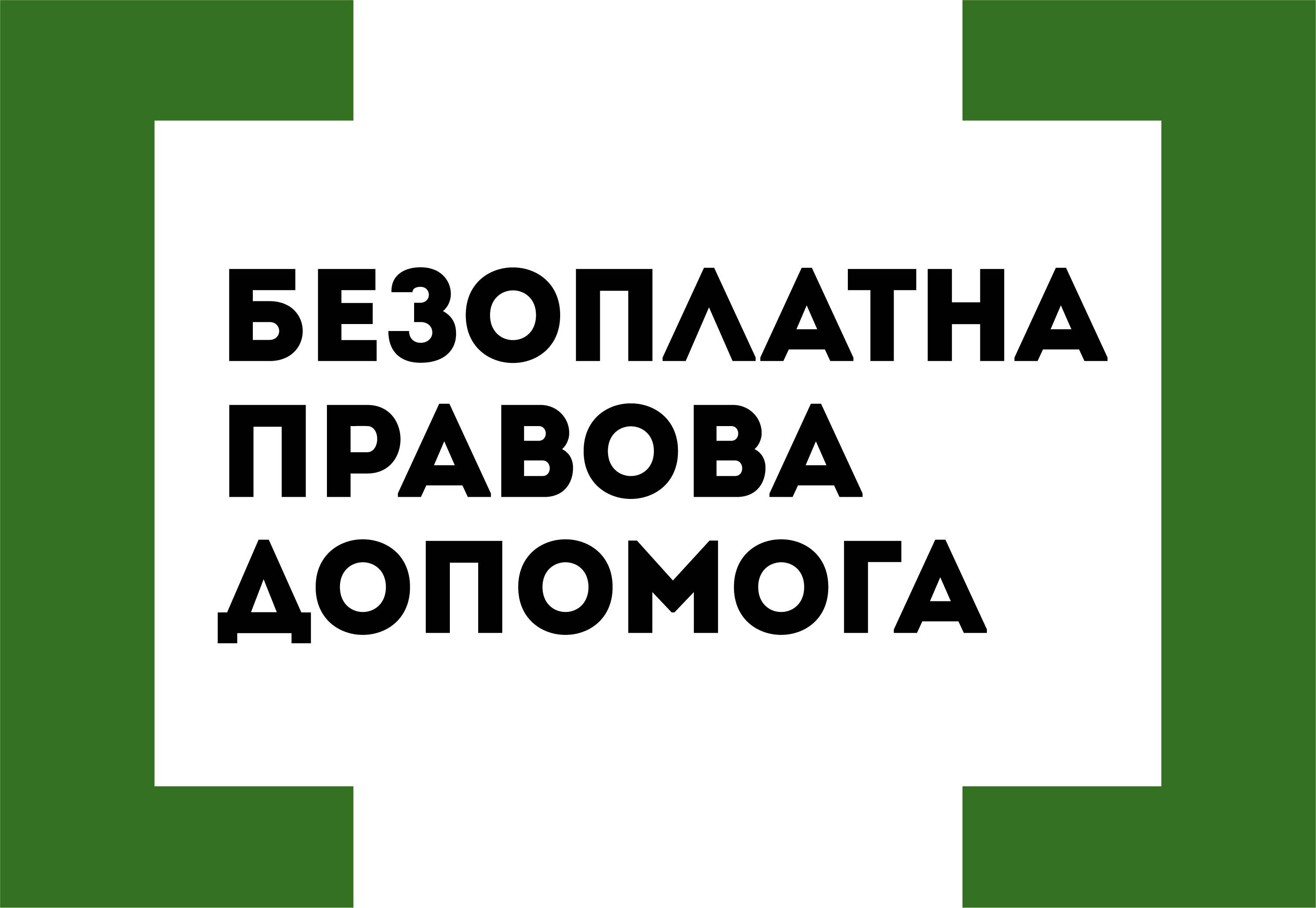 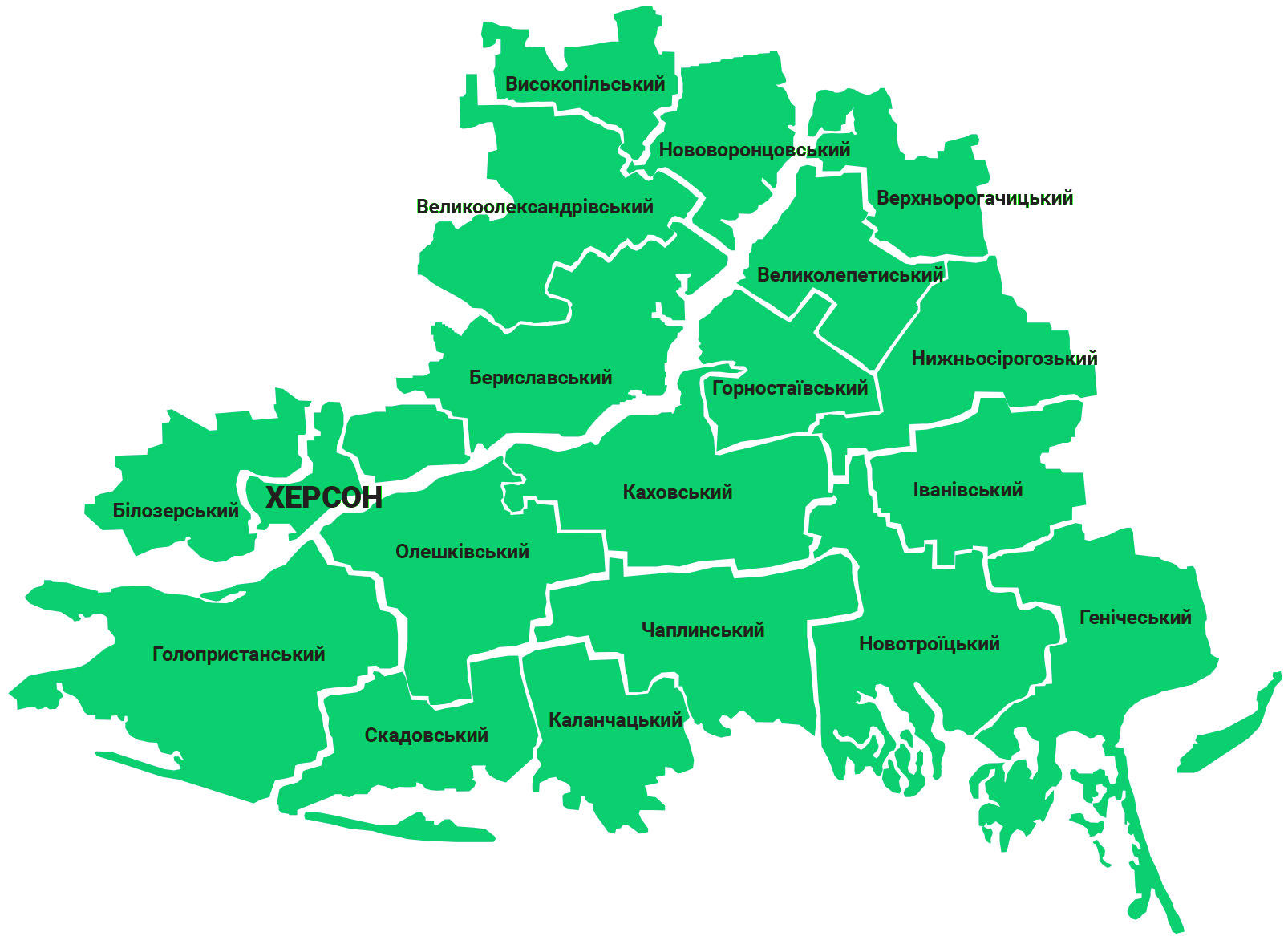 > 20
офісів

> 65
штатних юристів

> 79
адвокатів

> 3 500клієнтів на рік
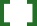 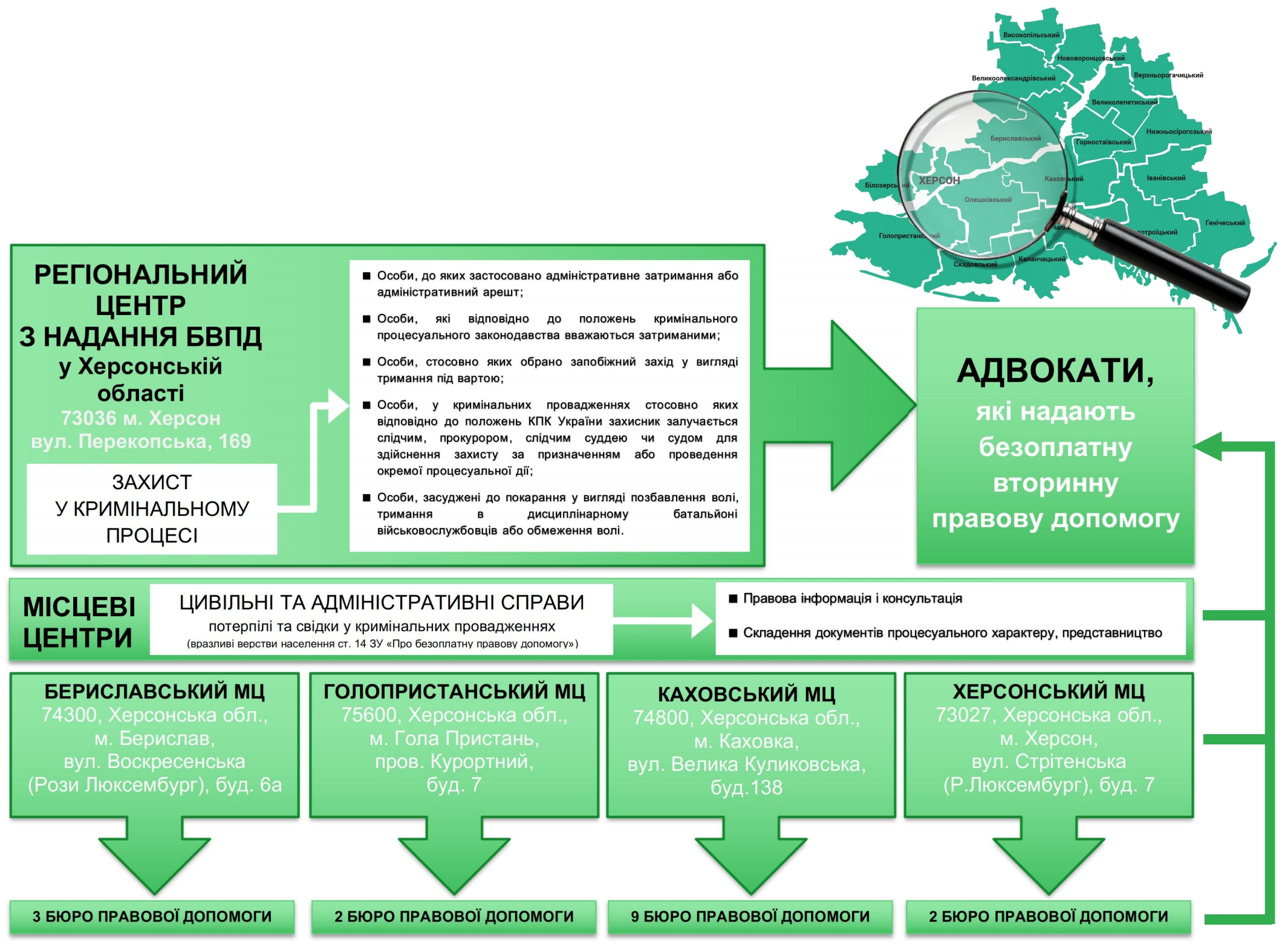 ОРГАНІЗАЦІЙНА МОДЕЛЬ НАДАННЯ БЕЗОПЛАТНОЇ ПРАВОВОЇ ДОПОМОГИ 
У ХЕРСОНСЬКІЙ ОБЛАСТІ
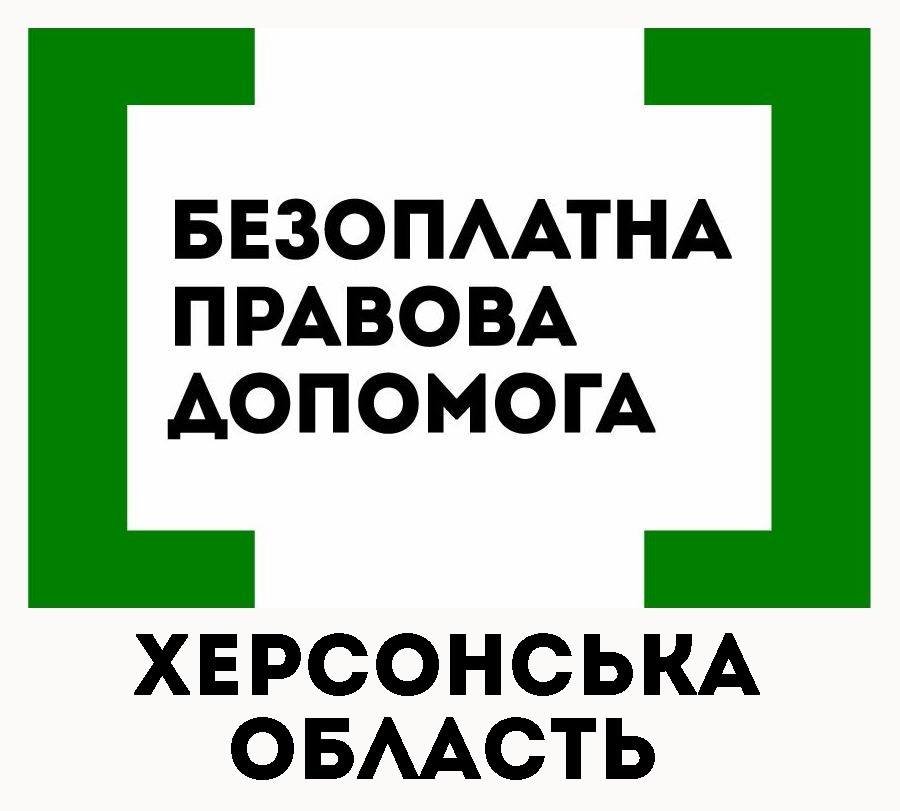 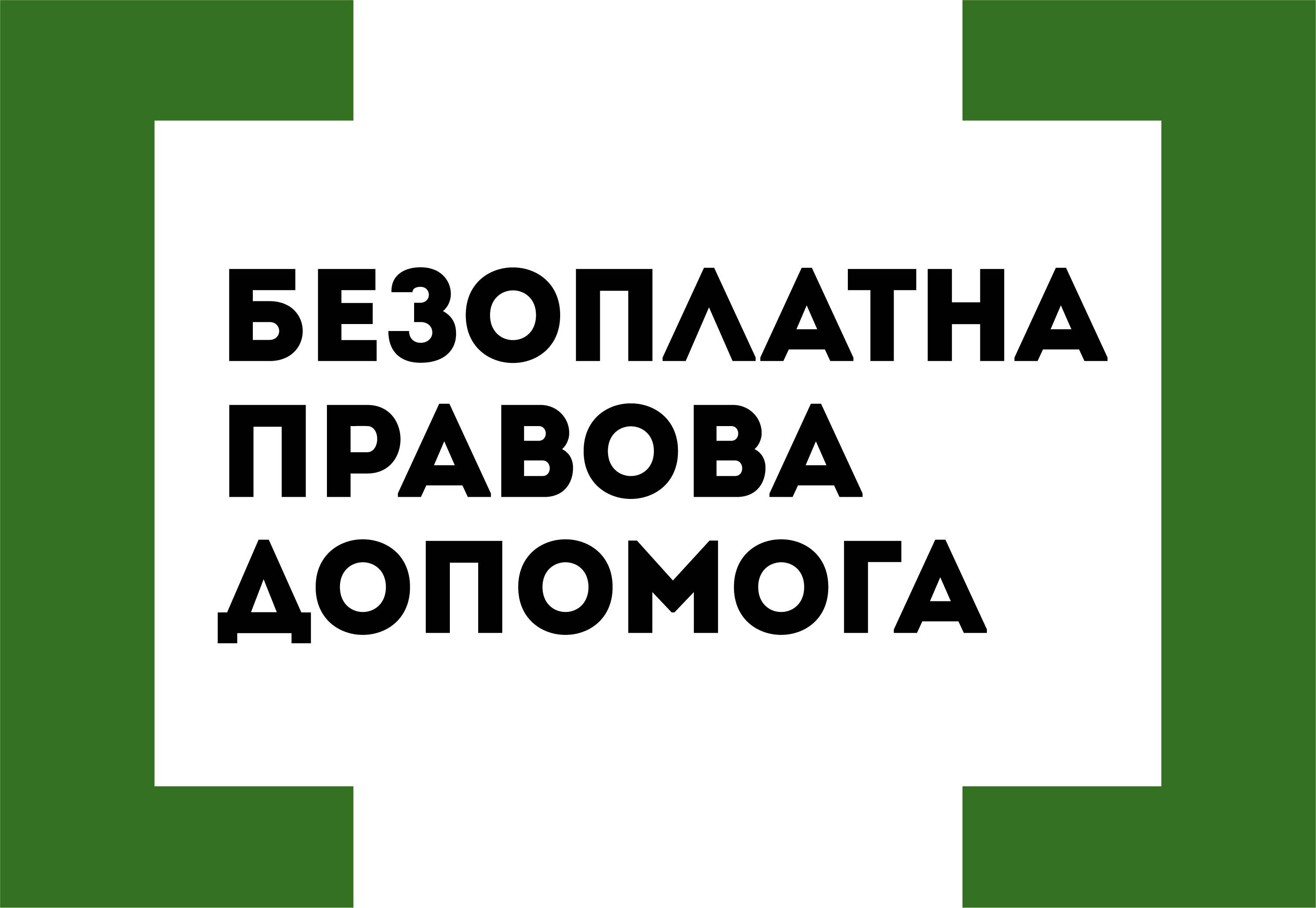 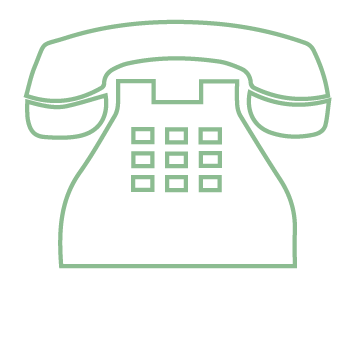 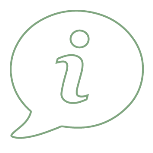 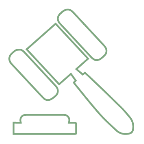 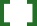 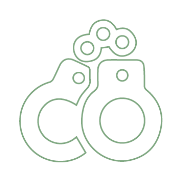 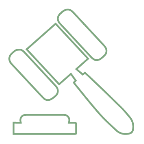 Ключові результати 
роботи РЦ07/2013 — 09/2019
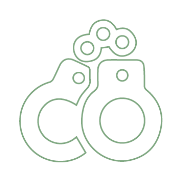 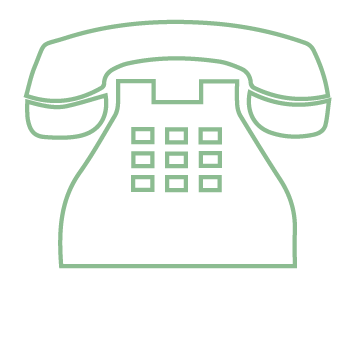 > 340
постанов у разі вирішення судом питань під час виконання вироків відповідно до статті 537 КПК
2
постанови у процедурах, пов’язаних з видачею особи (екстрадицією)
> 600
постанов для надання БВПД у кримінальних провадженнях щодо продовження, зміни або припинення застосування примусових заходів медичного характеру
> 3 200
повідомлень про випадки адміністративного затримання
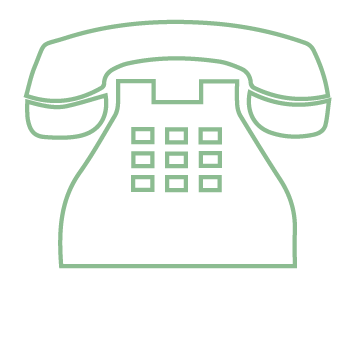 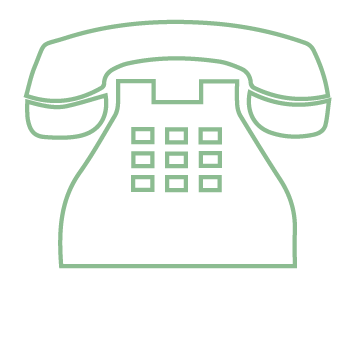 > 4 400
повідомлень про випадки затримання
> 4 450
доручень для надання БВПД особам, які вважаються затриманими
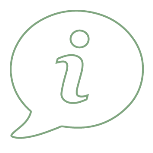 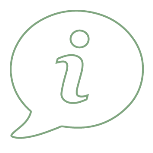 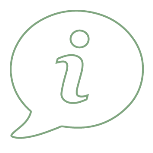 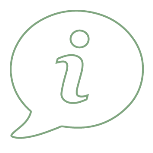 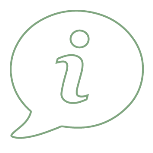 > 700
постанов для проведення окремої процесуальної дії
> 3 100
доручень про застосування адміністративного арешту
> 120
доручень для надання БВПД особам, до яких застосовано адміністративний арешт
> 8 350
постанов для здійснення захисту за призначенням
> 490
доручень для надання БВПД особам, до яких застосовано адміністративне затримання
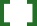 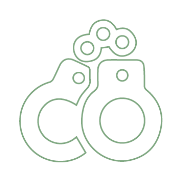 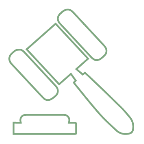 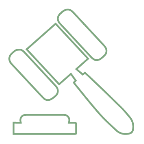 Ключові результати 
роботи РЦ07/2013 — 09/2019
> 8 300
доручень для здійснення захисту за призначенням
> 850
доручень для надання БВПД для проведення окремої процесуальної дії
> 340звернень осіб, засуджених до покарання у вигляді позбавлення волі, тримання в дисциплінарному батальйоні військовослужбовців або обмеження волі
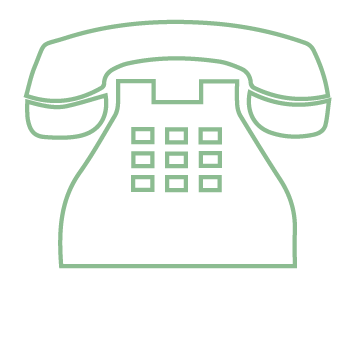 > 120
доручень про призначення адвоката особам, засудженим до покарання у вигляді позбавлення волі, тримання в дисциплінарному батальйоні військовослужбовців або обмеження волі
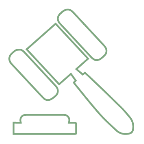 > 770
відмов від адвоката за письмовою заявою підзахисного
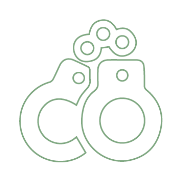 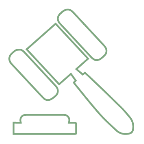 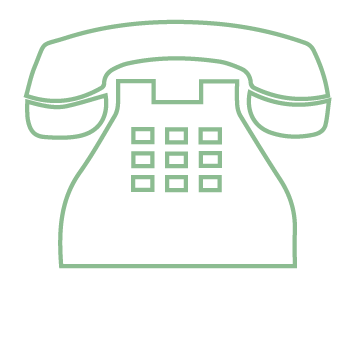 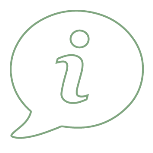 > 15 200
ВСЬОГО видано дорученьдля надання БВПД07/2013 — 09/2019
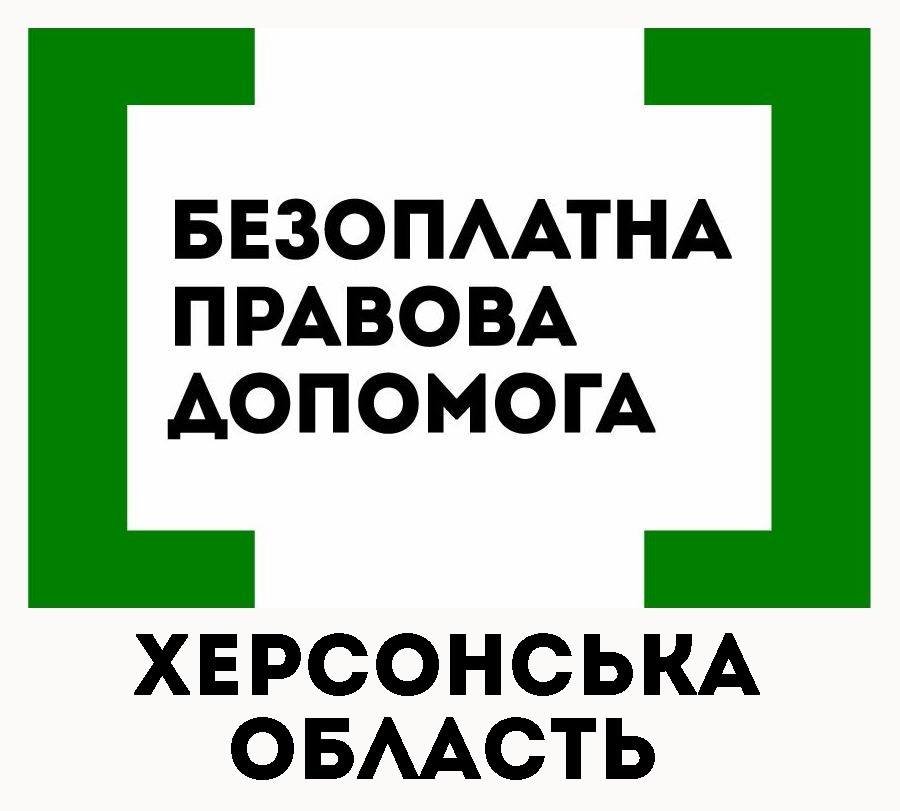 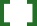 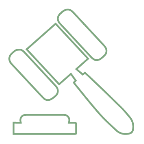 Ключові результати 
роботи МЦ2015 — 09/2019
> 3 900
доручень про призначення адвоката
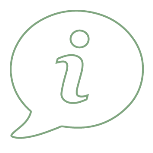 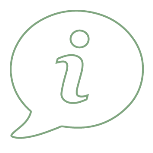 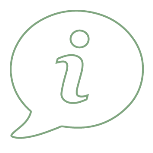 > 56 800
правових консультацій, роз'яснень
> 6 100
прийнятих письмових звернень про надання БВПД
> 890
осіб, яких спрямовано до співпрацюючих правових установ та організацій
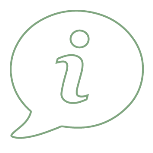 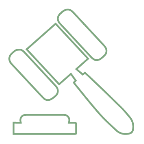 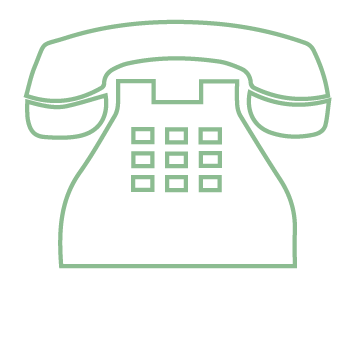 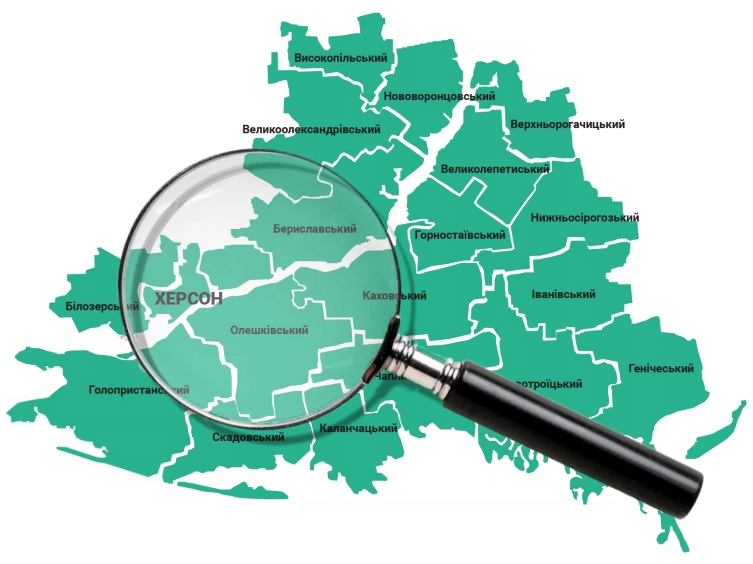 > 64 000зареєстрованих звернень клієнтів
> 12 000за рік
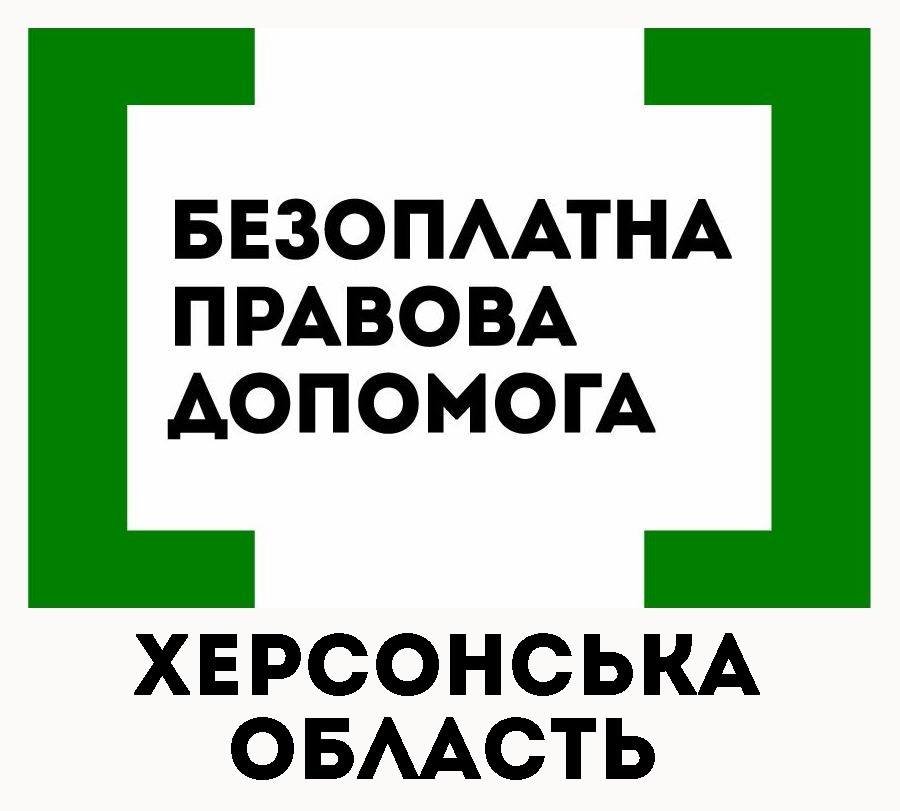 > 5 500
рішень про надання БВПД
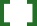 Дякую за увагу!